AS-MAC: An Asynchronous Scheduled MAC Protocol forWireless Sensor Networks
Beakcheol Jang, Jun Bum Lim, Mihail Sichitiu, NC State, Fifth IEEE Inernational Conference on Mobile Ad Hoc and Sensor Systems (MASS 2008)

Presenter: Bob Kinicki
      
          
               PEDS November 1, 2010
AS-MAC Outline
Introduction to Wireless Sensor Networks (WSNs)
Related Work: Power Aware MAC Protocols
S-MAC, T-MAC, SCP-MAC
AS-MAC Design
Theoretical Analysis
Experiments
Conclusions
PEDS November 1, 2010            AS-MAC
2
Wireless Sensor Networks
A distributed connection of nodes  that coordinate to perform a common task.
In many applications, the nodes are battery powered and it is often very difficult to recharge or change the batteries.
Prolonging network lifetime is a critical issue.
Sensors often have long period between transmissions (e.g., in seconds).
Thus, a good WSN MAC protocol needs to be energy efficient.
PEDS November 1, 2010            AS-MAC
3
Wireless Sensor Networks
Another attribute is scalability to change in network size, node density and topology.
In general, nodes can die, join later or be mobile.
Often high bandwidth is not important.
Nodes can take advantage of short-range, multi-hop communication to conserve energy.
PEDS November 1, 2010            AS-MAC
4
Wireless Sensor Networks
Sources of energy waste:
Idle listening, collisions, overhearing and control overhead and overmitting.
Idle listening dominates (measurements show idle listening consumes between 50-100% of the energy required for receiving.)
Idle listening:: listen to receive possible traffic that is not sent.
Overmitting:: transmission of message when receiver is not ready.
PEDS November 1, 2010            AS-MAC
5
Power Measurements
PEDS November 1, 2010            AS-MAC
6
WSN Communication Patterns
Broadcast::  e.g., Base station transmits to all sensor nodes in WSN.
Multicast:: sensor transmits to a subset of sensors (e.g. cluster head to cluster nodes)
Convergecast:: when a group of sensors communicate to one sensor (BS, cluster head, or data fusion center).
Local Gossip:: sensor sends message to neighbor sensors.
PEDS November 1, 2010            AS-MAC
7
Wireless Sensor Networks
Duty cycle:: ratio between listen time and the full listen-sleep cycle.
 central approach – lower the duty cycle by turning the radio off part of the time.
Three techniques to reduce the duty cycle:
TDMA
Schedule contention periods
LPL (Low Power Listening)
PEDS November 1, 2010            AS-MAC
8
Techniques to Reduce Idle Listening
TDMA requires cluster-based or centralized control.
Scheduling – ensures short listen period when transmitters and listeners can rendezvous and other periods where nodes sleep (turn off their radios).
LPL – nodes wake up briefly to check for channel activity without receiving data.
If channel is idle, node goes back to sleep.
If channel is busy, node stays awake to receive data.
A long preamble (longer than poll period) is used to assure than preamble intersects with polls.
PEDS November 1, 2010            AS-MAC
9
AS-MAC Outline
Introduction to Wireless Sensor Networks (WSNs)
Related Work: Power Aware MAC Protocols
S-MAC, T-MAC, SCP-MAC
AS-MAC Design
Theoretical Analysis
Experiments
Conclusions
PEDS November 1, 2010            AS-MAC
10
Power Aware MAC Protocols
1997  
1998	 PAMAS
1999
2000
2001	 SMAC
2002	 LPL 		NPSM
2003	 TMAC      TinyOS    EMACs   TRAMA  Sift
2004	 BMAC 	DMAC     DSMAC   LMAC   WiseMAC
2005	 PMAC 	ZMAC	     SP
2006	 SCP-MAC
2007	 Crankshaft
2008  AS-MAC
2010  BAS-MAC
PEDS November 1, 2010            AS-MAC
11
Power Aware MAC Protocols
Three approaches to saving power:
1. TDMA: TRAMA, EMACs, LMAC
                                        
2. Schedule: PAMAS, SMAC, TMAC, DMAC, PMAC, SCP-MAC , Crankshaft, AS-MAC, BAS-MAC
3. Low Power Listening: LPL, BMAC, WiseMAC

Cross-Layering: SP, BSD
PEDS November 1, 2010            AS-MAC
12
SMAC
All nodes periodically listen, sleep and wakeup. Nodes listen and send during the active period and turn off their radios during the sleep period.
The beginning of the active period is a SYNC period used to accomplish periodic synchronization and remedy clock drift.
Following the SYNC period, data may be transferred for the remainder of the active period using RTS/CTS for unicast transmissions.
Long frames are fragmented and transmitted as a burst.
SMAC controls the duty cycle to tradeoff energy for delay.
However, as density of WSN grows, SMAC incurs additional overhead in maintaining neighbors’ schedules.
PEDS November 1, 2010            AS-MAC
13
SMAC
PEDS November 1, 2010            AS-MAC
14
TMAC
TMAC employs an adaptive duty cycle by using a very short listening window at the beginning of each active period.
After the SYNC portion of the active period, RTS/CTS is used in listening window. If no activity occurs, the node goes to sleep.
TMAC saves power at the cost of reduced throughput and additional delay.
PEDS November 1, 2010            AS-MAC
15
TMAC
PEDS November 1, 2010            AS-MAC
16
Scheduled Channel Polling (SCP-MAC)
With channel polling (LPL scheme), receiver power efficiency is gained through increased cost to sender.
LPLs are very sensitive to tuning for neighborhood size and traffic rate.
By synchronizing channel polling times of all neighbors, long preambles are eliminated and ultra-low duty cycles (below the LPL 1-2% limits) are possible.
PEDS November 1, 2010            AS-MAC
17
Scheduled Channel Polling (SCP-MAC)
The issue is knowing my neighbors’ schedule information.
SCP piggybacks schedule info on data packets when possible or a node broadcasts its schedule in a SYNC packet in synch period (as in SMAC)
Knowing schedules  short wakeup tone.
Optimal synchronization reduces overhearing.
PEDS November 1, 2010            AS-MAC
18
SCP-MAC
PEDS November 1, 2010            AS-MAC
19
Problems with SCP-MAC
Overhearing avoidance on CC2420.
High contention means high packet loss and low throughput.
High delay
SCP-MAC addresses this issue with adaptive channel polling, but this only works with high loads.
PEDS November 1, 2010            AS-MAC
20
Asynchronous Wake-up
Introduced in 802.11 protocols.
Designed to increase network robustness.
Nodes store the wakeup schedules of their neighbors.
Not intended to decrease energy consumption.
PEDS November 1, 2010            AS-MAC
21
AS-MAC Outline
Introduction to Wireless Sensor Networks (WSNs)
Related Work: Power Aware MAC Protocols
S-MAC, T-MAC, SCP-MAC
AS-MAC Design
Theoretical Analysis
Experiments
Conclusions
PEDS November 1, 2010            AS-MAC
22
AS-MAC Design
Nodes wake up periodically to receive packets.
Senders wake up according to the recipient’s schedule.
Two phases: initialization and periodic listening/sleep.
PEDS November 1, 2010            AS-MAC
23
AS-MAC Initialization Phase
Used when a node joins the network.
AS-MAC uses two packet types: Hello and Data
Listen to channel for hello interval time, build neighbor table.
Once NT is built, initializing node picks its wakeup time based on those of its neighbors.
Strive for even distribution—new node’s wakeup is half the point of the longest interval among neighbors.
PEDS November 1, 2010            AS-MAC
24
AS-MAC Initialization Phase
PEDS November 1, 2010            AS-MAC
25
AS-MAC Neighbor Table
PEDS November 1, 2010            AS-MAC
26
Periodic Listening Phase: Receiving
Periodically wake up and perform LPL
If channel is busy, receive. Otherwise, go back to sleep.
Occasionally send hello packets upon wakeup.
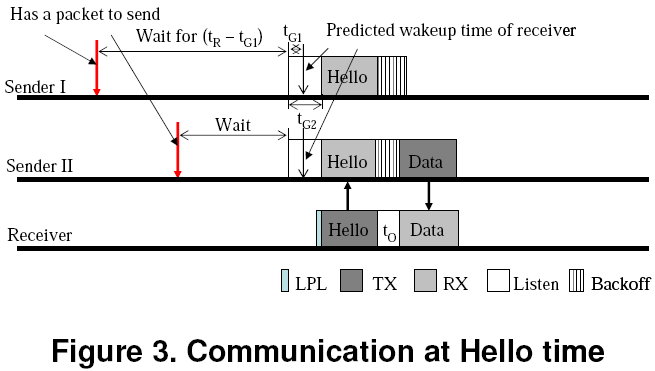 PEDS November 1, 2010            AS-MAC
27
Periodic Listening Phase: Sending
Sleep until the recipient’s wakeup time.
Then transmit preamble followed by data:
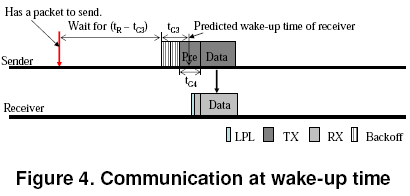 PEDS November 1, 2010            AS-MAC
28
Periodic Listening Phase: Contending
What happens if multiple senders wish to simultaneously send to the same recipient?
Slotted contention window
Before sending, a random slot in the contention window is selected and someone wins.
But – what if the same slot is chosen by multiple senders?:
Not addressed. In reality, this is usually a packet loss.
PEDS November 1, 2010            AS-MAC
29
AS-MAC Broadcasting
1
5
BS
2
4
3
1
2
3
4
5
PEDS November 1, 2010            AS-MAC
30
AS-MAC Broadcasting
1
5
BS
2
4
3
1
2
3
4
5
PEDS November 1, 2010            AS-MAC
31
AS-MAC Broadcasting
1
5
BS
2
4
3
1
2
3
4
5
PEDS November 1, 2010            AS-MAC
32
AS-MAC Broadcasting
1
5
BS
2
4
3
1
2
3
4
5
PEDS November 1, 2010            AS-MAC
33
AS-MAC Broadcasting
1
5
BS
2
4
3
1
2
3
4
5
PEDS November 1, 2010            AS-MAC
34
AS-MAC Broadcasting
1
5
BS
2
4
3
1
2
3
4
5
PEDS November 1, 2010            AS-MAC
35
SCP-MAC Broadcast
1
5
BS
2
4
3
PEDS November 1, 2010            AS-MAC
36
AS-MAC Outline
Introduction to Wireless Sensor Networks (WSNs)
Related Work: Power Aware MAC Protocols
S-MAC, T-MAC, SCP-MAC
AS-MAC Design
Theoretical Analysis
Experiments
Conclusions
PEDS November 1, 2010            AS-MAC
37
Theoretical Analysis
Model: multi-hop CC2420 network rooted at sink
SCP-MAC {without collision avoidance, two-phase contention or adaptive channel polling}
Simple energy model:
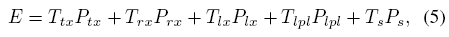 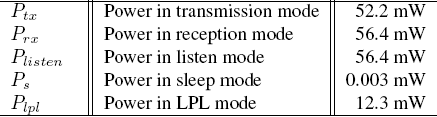 PEDS November 1, 2010            AS-MAC
38
Theoretical Simulation Setup
100 nodes (10x10 grid)
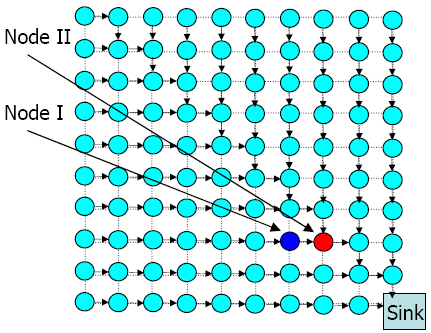 -All nodes have the same wake-up interval
Fixed routing
Nodes only communicate with immediate neighbors
Node I:  receives and forwards for 6 nodes; hears 126 transmissions in each sampling period.
Node II: receives and forwards for 63 nodes;
hears 143 transmissions in each sampling period.
PEDS November 1, 2010            AS-MAC
39
Theoretical Simulation Results
Overhearing
PEDS November 1, 2010            AS-MAC
40
AS-MAC Outline
Introduction to Wireless Sensor Networks (WSNs)
Related Work: Power Aware MAC Protocols
S-MAC, T-MAC, SCP-MAC
AS-MAC Design
Theoretical Analysis
Experiments
Conclusions
PEDS November 1, 2010            AS-MAC
41
Experimental Evaluation
TinyOS implementation on MicaZ (CC2420) motes
Measured energy, latency and packet loss.
Single-hop star and multi-hop line topologies.
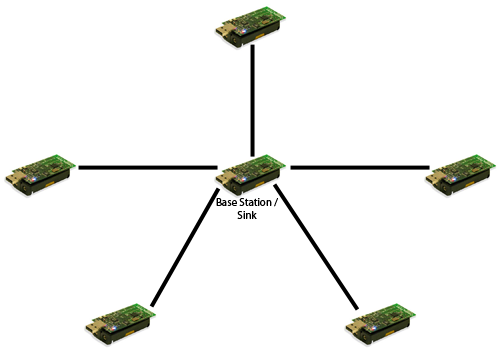 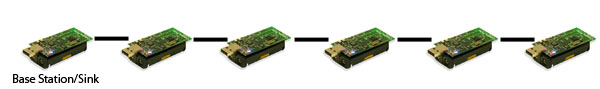 PEDS November 1, 2010            AS-MAC
42
Measurement Methodology
Monitored changes in the state of the radio.
Done by modifying TinyOS’s CC2420 radio drivers.
Used timers to measure time in each state.
Computed energy by multiplying time in each state by energy consumed in that state.
PEDS November 1, 2010            AS-MAC
43
Energy Experiment Methodology
Used a static initialization table (skip init phase).
Senders transmit to BS every 10 seconds, 10 times (200s experiment)
Wakeup interval 1 second.
60 second HELLO (AS) and SYNC (SCP) intervals.
Contention window of size 16
SCP-MAC’s optimizations disabled
Two-phase contention, adaptive channel polling
PEDS November 1, 2010            AS-MAC
44
Energy vs Senders
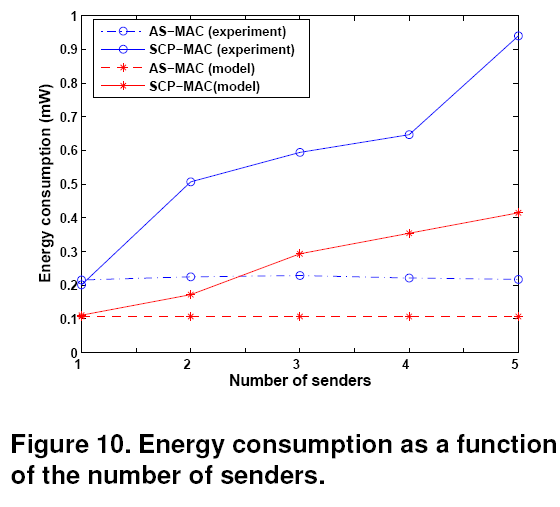 PEDS November 1, 2010            AS-MAC
45
Star Topology (Five Senders)
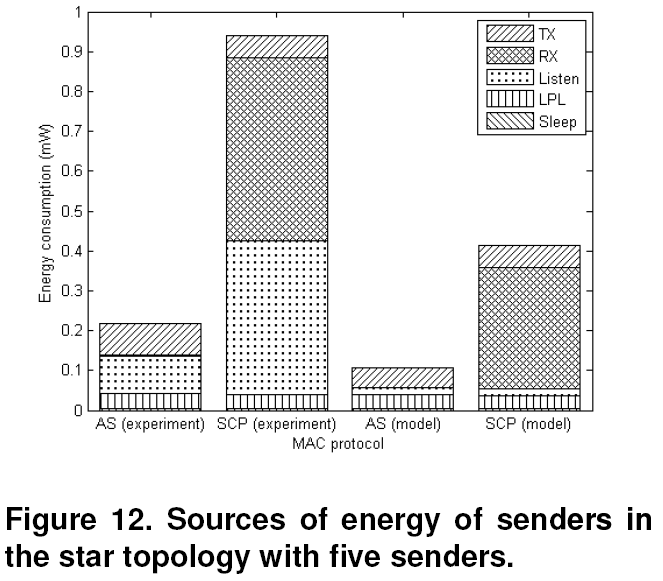 PEDS November 1, 2010            AS-MAC
46
Energy Consumption Analysis
SCP suffers badly from overhearing.
CC2420 packet-based radio amplifies this impact.

Theoretical model underestimated energy costs
Due to unrealistic estimates of hardware timing.
PEDS November 1, 2010            AS-MAC
47
Packet Loss Experiments
Line topology with five nodes sending packets to sink at one end.
Experiments ran until ten packets from each node successfully received at the BS.
Size of contention window reduced to 4
To emphasize AS-MAC’s reduced contention vs SCP.
SCP’s Two-phase contention disabled.
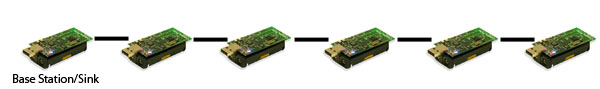 PEDS November 1, 2010            AS-MAC
48
Packet Loss Experiment Results
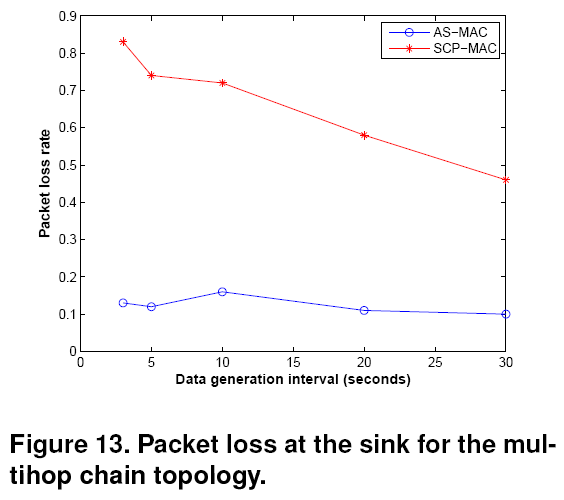 PEDS November 1, 2010            AS-MAC
49
Packet Loss Analysis
SCP-MAC experiences greater contention than AS-MAC.
This experiment was clearly designed to have AS-MAC crush SCP.
Disabling of two-phase contention unfair.
{above two bullets Andrew Keating’s are opinion!}
PEDS November 1, 2010            AS-MAC
50
Delay Experiment Results
PEDS November 1, 2010            AS-MAC
51
Memory Footprint
MicaZ: 4000 bytes RAM
SCP-MAC: 898 bytes
AS-MAC: 944 bytes
Neighbor table overhead
PEDS November 1, 2010            AS-MAC
52
AS-MAC Outline
Introduction to Wireless Sensor Networks (WSNs)
Related Work: Power Aware MAC Protocols
S-MAC, T-MAC, SCP-MAC
AS-MAC Design
Theoretical Analysis
Experiments
Conclusions
PEDS November 1, 2010            AS-MAC
53
Conclusions
Asynchronous coordination of receiving slots among neighbors can significantly reduce overhearing, contention and delay in some situations
Broadcasting inefficient, and scales poorly
A step forward, but there is still no “best” MAC protocol for all scenarios – tradeoffs exist
PEDS November 1, 2010            AS-MAC
54
BAS-MAC
Broadcasting Asynchronous Scheduled MAC
MQP - Brian Bates and Andrew Keating
Added broadcast slot to wakeup periods
Frequency is adjustable
More versatile than AS-MAC
PEDS November 1, 2010            AS-MAC
55
BAS-MAC Broadcasting
1
5
BS
2
4
3
B
1
2
3
4
5
PEDS November 1, 2010            AS-MAC
56
Acknowledgement
All the slides specific to AS-MAC came from Andrew Keating’s presentation in CS577 in Fall 2009.
PEDS November 1, 2010            AS-MAC
57
Questions
Thank You
PEDS November 1, 2010            AS-MAC
58